PETUNJUK PELAKSANAAN 
Volunteer Week and Youth Volunteer Competition 7
Volunteer Week and Youth Volunteer Competition 7
Surakarta, 13-15 Desember 2019
KETENTUAN UMUM VW 7
Peserta lomba untuk anggota PMR WIRA dari SMA/SMK/MA se-Indonesia maksimal 432 peserta (54 kontingen), per kontingen terdiri dari 8 peserta.
	Peserta Kegiatan berjumlah 8 orang untuk wira dan maksimal 1 orang pendamping tim yang berasal dari unsur pembina, pelatih, atau yang ditunjuk dari sekolah untuk mendampingi TIM PMR tersebut. 8 orang tersebut meliputi :
		-  3 orang untuk lomba pertolongan pertama
		-  3 orang untuk lomba travelling
		-  2 orang untuk lomba Perawatan Keluarga
		- 1 orang untuk lomba infografis yang merangkap untuk perlombaan 	   Pertolongan pertama, travelling, atau Perawatan Keluarga
KETENTUAN UMUM VW 7
2. Peserta kegiatan merupakan  anggota PMR dari masing-masing sekolah dibuktikan dengan Kartu Tanda Anggota atau surat keterangan Anggota PMR
3. Syarat Pendaftaran Peserta Kegiatan antara lain :
	- Pendaftaran dimulai pada tanggal 10 September 2019 dan ditutup pada tanggal 10 November 2019, jika kuota belum terpenuhi akan ada perpanjangan waktu pendaftaran sampai dengan maksimal Hari H Technical Meeting pada tanggal 23 November 2019.
- Cara pendaftaran perlombaan yaitu : 
	a. Pendaftaran untuk tingkat PMR Wira dan KSR menggunakan sistem 		    pendaftaran online dengan mengunjungi laman web KSR PMI Unit UNS 	  	     ksrpmi.uns.ac.id 
	b. Peserta akan mengisi  google form yang ada pada kolom VOLUNTEER 		    WEEK VW 7
	 c. Peserta melakukan konfirmasi pendaftaran pada pada tautan yang 		    ada pada formulir pendaftaran online untuk mendapatkan kode unik 		    pembayaran 
	d. Peserta WAJIB membayar biaya pendaftaran dengan mencantumkan 		    kode unik yang telah diberikan. Contoh: nominal biaya pendaftaran 		    yaitu 	 Rp 600.000,- dan kode unik 201. Maka harus melakukan 			    pembayaran sejumlah Rp 600.201,-
g. Peserta akan mengirimkan bukti pembayaran dalam bentuk 			    foto/scan kepada narahubung pendaftaran. 
	h. Setelah peserta  melakukan pembayaran, akan mendapat undian 			   tema lomba infografis profil PMR dan lomba video kesiapsiagaan 			    bencana untuk kontingen PMR Wira. 
	i. Peserta akan mendapat formulir khusus untuk pengisian data peserta 		   lomba yang didapat setelah melakukan pembayaran. 
	j. Formulir peserta lomba dikumpulkan pada saat Technical Meeting (TM) dalam 	   bentuk hardfile (Print).
Registrasi ulang untuk PMR WIRA 
	Dilakukan pada hari Jumat, 13 Desember 2019 di Student Center UNS. 	Syarat-syarat registrasi sebagai berikut: 
	a. Formulir   pendaftaran yang telah diisi 
	b.Kartu pelajar SMA untuk kategori Wira 
	c. Fotokopi Kartu Tanda Anggota PMR/surat keterangan kepala sekolah 	sebagai anggota PMR
	d. Foto berwarna peserta 3x4 (3 buah)
	e. Surat tugas dari kepala sekolah untuk PMR 
	f. Bukti  pembayaran asli
Kontribusi Peserta
PMR Wira 
Paket 1 Rp 750.000,- Fasilitas: - (Makan 6x untuk peserta dan 1 orang official (Jumat malam, Sabtu 3x, Minggu 2x) ,Sertifikat Peserta ,Co-Card Peserta dan 1 Official, Seminar Kit Peserta , Souvenir Kontingen)
Paket 2 Rp 400.000,- Fasilitas: - Makan 2x untuk peserta (Sabtu Pagi dan Siang) ,Sertifikat Peserta , Co-Card Peserta dan 1 Official, Seminar Kit Peserta, Souvenir Kontingen
PELAKSANAAN KEGIATAN VW 7
Hari		  : Jumat – Minggu 
Tanggal		  : 13-15 Desember 2019
Tempat		  : Gedung FKIP Kampus UNS 
Tempat menginap : Gedung FKIP UNS
PERATURAN UMUM VW 7
KEWAJIBAN :
Peserta diwajibkan untuk mengikuti seluruh rangkaian acara Volunteer Weeks and Youth Volunteer Competition VII (VW 7) dan wajib menginap dari hari Jumat, 13 Desember 2019.
Peserta diwajibkan untuk selalu menjaga kebersihan, ketertiban, keamanan dan kenyamanan selama rangkaian acara berlangsung.
Setiap tim diwajibkan membawa minimal tiga trash bag dan tiap orang diwajibkan membawa payung atau jas hujan.
Peserta datang tepat waktu dan segera melakukan daftar ulang sesuai waktu yang telah ditentukan panitia.
Pada saat daftar ulang, peserta akan mendapat nomor urut kontingen sesuai dengan jam kehadiran.
Peserta diwajibkan untuk tepat waktu dalam mengikuti seluruh rangkaian acara VW 7.
Peserta diharuskan hadir di lokasi lomba 15 menit sebelum lomba dilaksanakan.
Selama lomba, peserta hanya diperbolehkan berada di area lomba masing-masing yang telah ditentukan panitia.
Jika peserta dipanggil sebanyak 3 kali namun tidak kunjung datang maka akan didiskualifikasi.
Segala informasi mengenai VW 7 dapat ditanyakan kepada LO masing-masing kontingen atau langsung kepada pusat informasi VW 7.
Peserta wajib menjunjung tinggi sportivitas.
Peserta diharuskan memakai pakaian identitas yang mencirikan PMR / KSR saat upacara pembukaan berlangsung, dan saat perlobaan berlangsung.
Peserta wajib mengikuti serangkaian lomba dan kegiatan Volunteer Week and Youth Competition 7 hingga selesai.
Peserta wajib menjaga barang bawaan milik pribadi maupun kelompoknya.
Peserta wajib mematuhi peraturan yang ada
LARANGAN
Peserta dilarang untuk keluar masuk area acara VW 7 tanpa seizin LO.
Peserta dan pendamping laki – laki dilarang berkunjung ke ruang penginapan perempuan, begitu pula sebaliknya.
Peserta dilarang menggunakan kata-kata yang mengandung unsur SARA, dan menjelek-jelekan peserta lain.
Peserta tidak diperkenankan membuang sampah sembarangan di seluruh area yang didatangi oleh peserta.
 Peserta dilarang melepaskan tanda pengenal (cocard peserta) selama kegiatan berlangsung. 
Peserta dilarang membawa handphone, laptop, Tablet, ipad atau alat komunikasi lainnya ke dalam ruang isolasi dan ruang lomba.
VOLUNTEER WEEK AND YOUTH VOLUNTEER COMPETITION 7
12-15 DESESMBER 2019
Pendamping tim tidak diperkenankan mendampingi peserta lomba ke    area lomba dan ke ruang isolasi.
Peserta dilarang mengganggu peserta lain saat lomba.
Peserta dilarang membawa benda tajam,minuman keras, dan obat -obatan terlarang.
Peserta dilarang mengambil dan merusak properti di area lomba.
Peserta dilarang merokok di area lomba.
Peserta dilarang menginap diluar area yang telah disediakan oleh panitia.
SANKSI 
Peserta yang datang terlambat tidak akan mendapatkan tambahan waktu. 
Peserta yang tidak mengikuti salah satu/lebih lomba tidak berhak mendapat juara umum. 
Peserta maupun audience yang berbuat kecurangan dalam bentuk apapun akan didiskualifikasi. 
Peserta maupun audience yang melanggar tata tertib akan ditegur oleh panitia dan jika sampai diulangi akan mendapat pengurangan poin bagi kontingennya
DESKRIPSI KEGIATAN
Daftar Ulang Peserta
	Daftar  ulang  peserta  untuk  kategori PMR Wira dilaksanakan  pada  hari  Jumat, 13 Desember   2019  di Student  Center pukul  08.30- 13.00. 
2. Opening Ceremony 
	Kegiatan  ini  berupa  upacara  pembukaan  yang  diikuti  oleh seluruh  tim  dengan  memakai  pakaian  yang menunjukkan identitas  sekolah masing-masing
3. Lomba (Kompetisi) 
	Terdiri dari 2 kategori peserta, yaitu sebagai berikut:  Kategori SMA (PMR Wira), berupa Lomba Utama (PP,PK, dan Travelling Kepalangmerahan), dan Lomba Penunjang (Poster Infografis kepalangmerahan dan Video Kesiapsiagaan Bencana).
Senam Sehat 
Outbound
Bakti sosial ke Griya PMI  yaitu Tempat Rehabilitasi Gangguan Jiwa Setiap tim Wira diwajibkan menyumbangkan gula(2 kg), beras (2 kg), minyak goreng(2 liter),2 snack(roma kelapa/Hattari/Sari Gandum 388 gram). Sumbangan akan diberikan oleh perwakilan peserta. Untuk barang-barang tersebut bisa dibeli ketika sudah berada di Surakarta.
	 - Sumbangan akan diberikan oleh perwakilan peserta. 
	-  Untuk barang-barang tersebut bisa dibeli ketika sudah berada di Surakarta	
Pentas Seni 
Sosialisasi mengenai UU Nomor 1 Tahun 2018 Tentang Kepalangmerahan dan PP Nomor 7 Tahun 2019
DEWAN JURI
Unsur juri terdiri dari relawan yang telah mendapat rekomendasi dari:
	PMI Pusat
	PMI Provinsi Jawa Tengah 
	PMI Kota Surakarta 
	Akademisi/profesional
KEJUARAAN
JUARA UMUM
Juara umum akan memperoleh trophy bergilir, dan sertifikat tim dan uang pembinaan.  Penentuan juara umum WIRA berdasarkan presentase poin pada Lomba Utama dan Lomba Penunjang, dengan persebaran point sebagai berikut 
	a. Lomba Utama  
	PMR WIRA 75%
		- Pertolongan Pertama (30%)
		- Perawatan Keluarga (25%)
		- Travelling  (20%)
b. Lomba Penunjang
	PMR WIRA (25 %)
	- Infografis Profil PMR ( 15 %)
	-  Video Kesiapsiagaan Bencana ( 10 %)

Tim yang hanya mengikuti salah satu lomba dari Lomba Utama maupun Lomba Penunjang, tidak berhak mendapatkan juara umum.
	
	Piala Grade
- Terdapat piala grade dimana setiap kontingen akan mendapatkan piala grade sesuai dengan perolehan grade  point yang didapatkan.
KEJUARAAN 
Lomba utama  memperebutkan juara I, II, dan III dan  akan  memperoleh trophy dan sertifikat juara.
Pertolongan Petama
	Lomba Pertolongan Pertama  untuk PMR Wira memperebutkan juara I, II, III, akan memperoleh trophy dan sertifikat. Untuk harapan I, II, III ; masing-masing  akan memperoleh medali dan sertifikat juara.
b.   Perawatan Keluarga
		Lomba Perawatan Keluarga untuk PMR Wira memperebutkan juara I, II, III, akan memperoleh trophy dan sertifikat. Untuk harapan I, II, III ; masing-masing  akan memperoleh medali dan sertifikat juara.   
c.  Travelling 
	Lomba Travelling  untuk PMR Wira memperebutkan juara I, II, III, akan memperoleh trophy dan sertifikat. Untuk harapan I, II, III ; masing-masing  akan memperoleh medali dan sertifikat juara.
Lomba video kesiapsiagaan bencana dan infografis profil PMR  kategori PMR Wira dan memperebutkan juara I, II, dan III dan akan memperoleh medali dan sertifikat juara.
LAIN-LAIN
Setiap tim membawa minimal 2 alas tidur. Disesuaikan peserta putra dan putri.
Setiap tim membawa 1 buah souvenir/cenderamata dari sekolah masing-masing     yang nantinya akan ditukarkan dengan sekolah lain. Souvenir ini bertemakan kerelawanan dan ada idenitas sekolah.
 Disarankan untuk membawa : senter, rol kabel, obat pribadi
 Pada saat lomba, Sabtu 14 Desember 2019. Peserta Lomba dimohon membawa alat ibadah, jas hujan/ payung dan minum ketika memasuki ruang isolasi lomba.
Untuk tambahan pemesanan makanan bisa dilakukan maksimal tanggal 30 November 2019, dan maksimal pembayaran makanan pada saat daftar ulang tanggal 13 Desember 2019. harga permakanan yaitu Rp.11.000
Untuk sertifikat pembina bisa dipesan maksimal tanggal 30 November 2019, dan pembayaran maksimal pada saat daftar ulang yaitu tanggal 13Desember 2019. harga persertifikat yaitu Rp.3000
RUNDOWN PMR WIRA
KETENTUAN PENSI PMR WIRA & KSR Volunteer Week and Youth Volunteer Competition 7
Volunteer Week and Youth Volunteer Competition 7
Surakarta, 13-15 Desember 2019
Ketentuan untuk Pensi

Peserta Pensi adalah pesera anggota  PMR Wira
Pensi diadakan pada hari Sabtu, 14 Desember 2019 pukul 19.15
Pensi ini dibuka untuk 7 pendaftar dari PMR Wira 
Setiap pendaftar harus menamilkan penampilan yang berbeda dengan tema ‘berbeda daerah, satu jiwa’
Penampilan pensi berdurasi 10 menit untuk setiap kontingen
Pendaftaran dibuka pada tanggal 23 November hingga 5 Desember 2019
Bagi pendaftar bisa menghubungi masing- masing LO
Penggumpulan Softile berupa musik atau hal-hal lain untuk menunjang pensi dikumpullkan maksimal pada tanggal 13 Desember 2019 pukul 22.00
9. Pensi akan memperebutkan juara terfaforit dan terbaik
     -Pensi juara terbaik dinilai berdasarkan penilaian dewan juri
     -Pensi juara favorit dinilai berdasarkan vote 'love’ terbanyak dari pengunjung                  bazar yang juga penonton pentas seni. Love didapatkan dengan membeli jajan di bazaar minimal Rp5.000 yang akan mendapat 3 love. Nantinya pengunjung bebas memasukan love tersebut di box sesuai sekolah yang mereka dukung.
PETUNJUK TEKNIS PELAKSANAAN LOMBA PERTOLONGAN PERTAMAVolunteer Week and Youth Volunteer Competition 7
Volunteer Week and Youth Volunteer Competition 7
Surakarta, 13-15 Desember 2019
LOMBA PERTOLONGAN PERTAMA WIRA
Lomba Pertolongan Pertama (PP)
Peserta lomba Pertolongan Pertama berjumlah 3 orang per tim 
Korban berasal dari peserta dan akan diundi sebelum lomba dimulai
Perlengkapan dan peralatan lomba (termasuk form kartu luka) disediakan oleh panitia, kecuali Alat Pelindung Diri (APD) yang harus dibawa masing-masing peserta
Lomba Pertolongan Pertama terdiri dua tahap yaitu tes tertulis dan tes praktik, dengan teknis sebagai berikut:
PRAKTIK
Tes praktik dilakukan oleh 2 orang per tim dan terdapat 1 korban, penilaian tes praktik dilakukan menggunakan sistem grid. Waktu keseluruhan sebanyak 18 menit dengan rincian 1 menit pembacaan soal, 15 menit penanganan, dan 2 menit evaluasi. Lomba dimulai ketika panitia mengatakan “Mulai” dan dinyatakan selesai apabila peserta lomba mengatakan “Selesai” atau waktu yang diberikan telah habis
TERTULIS
Tes tertulis dilakukan oleh 1 orang per tim yang berperan sebagai korban dengan mengerjakan soal sebanyak 30 soal yang telah disediakan oleh panitia dalam waktu 15 menit
Materi lomba mengacu pada buku Pedoman Pertolongan Pertama edisi kedua cetakan tahun 2009 penerbit Markas Pusat Palang Merah Indonesia yang disesuaikan dengan kurikulum PMR Wira
Penilaian meliputi tes tertulis dan tes praktik dengan bobot masing-masing sebesar 20% dan 80 %, lalu diakumulatif menjadi nilai akhir peserta lomba.
Komplain tidak dilayani setelah peserta meninggalkan ruangan lomba
PETUNJUK TEKNIS PELAKSANAAN LOMBA PERAWATAN KELUARGAVolunteer Week and Youth Volunteer Competition 7
Volunteer Week and Youth Volunteer Competition 7
Surakarta, 13-15 Desember 2019
PERAWATAN KELUARGA
Peserta lomba Perawatan Keluarga berjumlah 2 orang per kontingen. 
Penentuan Pelaku dan Narator ditentukan oleh peserta dan klien berasal dari panitia. 
Narator diperbolehkan membantu pelaku PK hanya sampai persiapan alat saja.
Waktu keseluruhan Perawatan Keluarga selama 20 menit dengan rincian: 
3 menit observasi dan persiapan alat 
15 menit peragaan 
2 menit evaluasi. 
Dengan batasan materi lomba :
BAB/BAK
Keramas
Tanda Vital 
Linen dengan klien
Kompres
Lomba dimulai ketika pelaku mengatakan “Siap” dan dinyatakan selesai apabila pelaku mengatakan “Selesai” atau waktu yang diberikan telah habis. 
Seluruh peralatan disediakan oleh panitia. 
Alat Pelindung Diri (APD) berupa  celemek, sarung tangan, lateks dan masker dibawa oleh peserta.
Materi lomba mengacu pada buku Panduan Perawatan Keluarga edisi ke-3 yang diterbitkan oleh Kantor Pusat Palang Merah tahun 2019 yang disesuaikan dengan kurikulum PMR Wira. Buku panduan dapat di download di web ksrpmi.uns.ac.id dan untuk praktik cuci tangan menggunakan panduan terbaru dapat di akses melalui youtube KSR UNS http://bit.ly/PerawatanKeluargaCuciTangan2019
Penilaian dilakukan menggunakan sistem grid. 
Komplain tidak dilayani setelah peserta meninggalkan area lomba. 
Segala bentuk kecurangan atau pelanggaran terhadap ketentuan yang telah diatur akan mendapatkan sanksi/diskualifikasi. 
Keputusan juri tidak dapat diganggu gugat.
PETUNJUK TEKNIS PELAKSANAAN LOMBA TRAVELLINGVolunteer Week and Youth Volunteer Competition 7
Volunteer Week and Youth Volunteer Competition 7
Surakarta, 13-15 Desember 2019
TRAVELLING
1. Lomba Travelling Kepalangmerahan diikuti oleh 3 peserta dari masing-masing tim.
Perlengkapan  dan  peralatan  yang  wajib  dibawa  tiap  tim  pada  saat  Travelling Kepalangmerahan yaitu:
Alat tulis (pensil, bolpoin, buku catatan)
Papan jalan/papan ujian
Logistik (makan dan minum secukupnya)
Jas hujan
Topi
Alat sholat
3. Pemberangkatan   lomba   Travelling   dibagi   secara   bertahap   sesuai   nomor pendaftaran.
Lomba Travelling Kepalangmerahan terdiri dari 5 pos yaitu Pos Sejarah Gerakan, Pos PMI, Pos HHI, Pos Ayo Siaga Bencana, dan Pos Donor Darah.
Lomba Travelling terdiri dari 2 line.
Setiap pos mempunyai presentase yang berbeda.
Pos 1 Sejarah Gerakan 		: 25%
Pos 2 PMI		  	 	: 15%
Pos 3 Hukum Humaniter Internasional  	: 30%
Pos 4 Ayo Siaga Bencana	 	: 15%
Pos 5 Donor Darah		   	: 15%
Poin  yang  diperoleh  dari  setiap  tim  adalah  akumulasi  dari  total  nilai  yang didapatkan dari pos-pos tersebut.
Materi-materi  mengenai  lomba  travelling  terdapat  pada  web  KSR  UNS  yaitu ksrpmi.uns.ac.id atau bisa diakses melalui bit.ly/BukuPedomanLombaVW7PMR.
Video simulasi travelling dapat diakses melalui http://bit.ly/VideotravellingVW7. 
Komplain tidak dilayani setelah peserta meninggalkan area lomba.
Segala bentuk kecurangan atau pelanggaran terhadap ketentuan yang telah diatur akan mendapatkan sanksi/diskualifikasi.
Keputusan juri tidak dapat diganggu gugat.
POS 1 : Pos Sejarah Gerakan (25%)
a.  Pada pos ini menggunakan Stacko.
b. Masing-masing peserta menempati posisi 1, 2, dan 3
c. Saat peserta datang di pos ini, Stacko telah ditata.
d. Pada posisi 1, peserta mengambil satu kotak Stacko (setiap stacko berisi nomor soal tentang Sejarah Gerakan), peserta pada posisi 2 memperhatikan warna atau nomor stacko yang diambil peserta 1.
e. Peserta pada posisi 1 menyebutkan nomor soal yang ada di dalam stacko kemudian pertanyaan akan dibacakan oleh juri sesuai nomor yang disebutkan.
f.  Peserta pada posisi 3 menjawab pertanyaan yang ditanyakan oleh juri, peserta lainnya tidak boleh ikut menjawab soal (jika menjawab maka pertanyaan akan gugur).
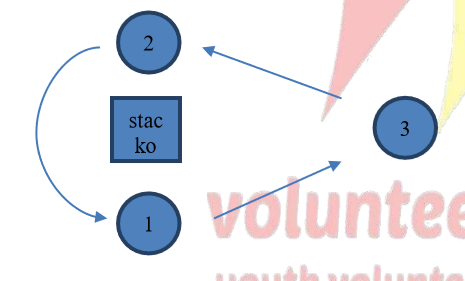 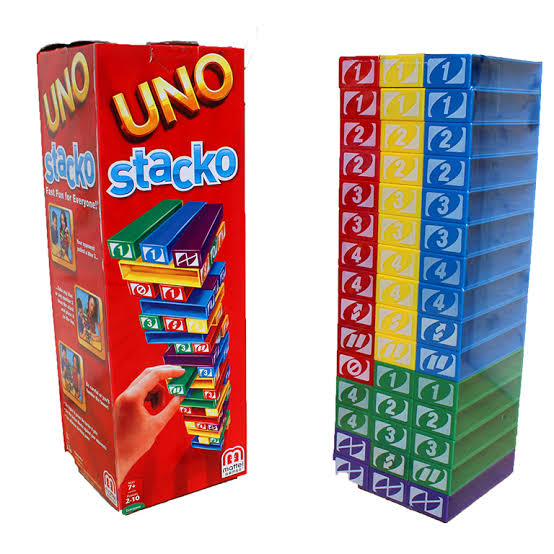 g. Posisi 1, 2, dan 3 dilakukan secara bergantian berlawanan arah jarum jam.
h. Waktu perlakuan yaitu 7 menit dimulai setelah peserta mengatakan “Mulai”.
i.  Terdapat waktu 2 menit untuk penjelasan.
Dalam mengambil kotak Stacko harus sesuai dengan nomor stacko atau warna Stacko sebelumnya.
Dalam mengambil stacko tidak diperbolehkan menggunakan dua tangan.
Stacko yang sudah diambil diletakkah di tempat stacko.
Jika sudah mengambil stacko maka tidak boleh berganti stacko dan stacko tersebut harus diambil.
Setiap pertanyaan yang dijawab dengan benar akan mendapatkan 10 poin, -2 jika jawaban salah dan 0 poin jika tidak menjawab.
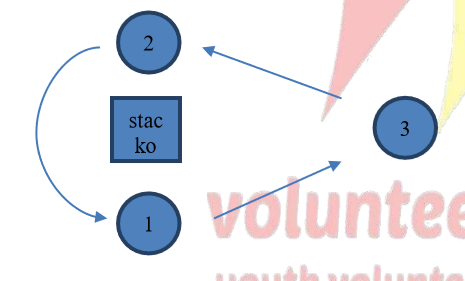 m. Pertanyaan hanya dibacakan oleh juri sebanyak satu kali.
n.  Waktu menjawab pertanyaan maksimal 5 detik setelah pertanyaan. 
o. Apabila Stacko roboh, diperbolehkan menata ulang Stacko tersebut hanya dengan stacko yang tersisa (yang belum diambil dari susunan Stacko sebelumnya) dan waktu tetap berjalan.
p. Penyusunan Uno Stacko yang roboh diperbolehkan dilakukan secara tim.
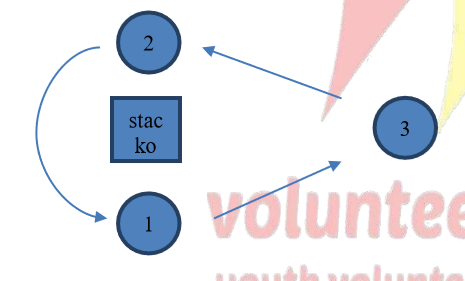 POS 2 : Pos PMI (15%)
Pada pos ini menggunakan puzzle yang ditata seperti gambar di samping 
Setiap kotak puzzle berisi satu soal mengenai PMI tetapi ada beberapa kotak yang tidak memiliki soal.
Kotak alas berjumlah 30
Sebelum dimulai permainan, peserta akan diundi menjadi 2 yaitu dua orang sebagai runner dan penjawab soal, satu orang sebagai penentu arah (leader). 
Pada awal permainan runner berada pada kotak 1 dan 2.
Sebelumnya peserta yang bertugas sebagai penentu arah (leader) akan diberikan sebuah peta yang memberi petunjuk kotak mana yang terdapat sebuah soal dan diberikan waktu 30 detik untuk melihat peta.
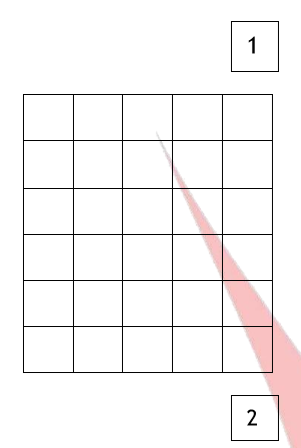 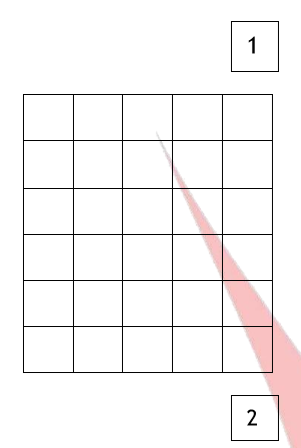 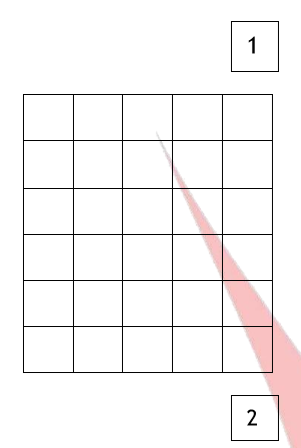 g.	Runner  segera  bergerak  sesuai  dengan  arah  yang  ditentukan  oleh  leader, kemudian juri akan membacakan soal jika runner menginjak kotak yang berisi soal (selama 7 menit dimulai setelah penentu arah mengatakan “Mulai”).
h.  Terdapat waktu 2 menit untuk penjelasan.
i.	Dalam memberikan instruksi hanya dibolehkan menggunakan kata-kata dan tidak diperbolehkan menggunakan tangan untuk menunjuk.
j.   Tidak diperbolehkan instruksi ke belakang/mundur.
k.	Runner 1 dan 2 bergerak secara bergantian, jika runner 1 tidak bisa menjawab maka akan dianggap hangus dan dilanjutkan ke runner 2.
l. Setiap pertanyaan yang dijawab dengan benar akan mendapatkan 10 poin, -2 jika jawaban salah dan 0 poin jika tidak menjawab.
Pertanyaan hanya dibacakan oleh juri sebanyak satu kali. 
n.	Waktu menjawab pertanyaan maksimal 5 detik setelah pertanyaan dibacakan oleh juri.
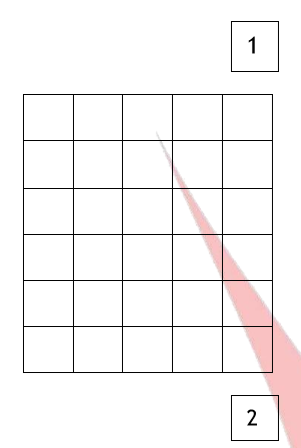 POS 3 : Pos Hukum Humaniter Internasional (30%)
Pada pos ini peserta akan diberikan masing masing 3 bendera untuk menjawab soal.
Peserta berada pada posisi seperti pada gambar dan saling membelakangi.
Jarak antar peserta 3 meter.
Soal diberikan oleh juri.
Soal berupa pilihan ganda.
Tiga bendera menunjukkan jawaban a, b, atau c.
Peserta akan bermain selama 7 menit dimulai setelah peserta mengatakan “Mulai”.
Terdapat waktu 2 menit untuk penjelasan.
Masing-masing peserta harus menjawab secara bersamaan setelah 5 detik setelah pertanyaan dibacakan oleh juri dan setelah itu peserta menjawab dengan mengangkat bendera yang sesuai.
Pertanyaan hanya dibacakan oleh juri sebanyak satu kali.
Tim  tersebut  akan  mendapatkan  10  poin  jika  masing-masing  peserta  menjawab dengan benar.
POS 4 : Ayo Siaga Bencana (15%)
Pada pos ini terdapat 2 buah meja dan 1 buah papan.
Jarak antar meja 2 meter.
Pada meja nomor soal terdapat kartu yang berisikan nomor soal.
Pada meja soal terdapat kartu yang berisikan soal kasus mengenai materi Ayo Siaga Bencana.
Pada papan terdapat jawaban dari soal tersebut yang disusun seperti  gambar di samping.
Pada meja nomor soal, peserta mengambil nomor soal kemudian meletakkan nya di kotak nomor soal yang lain.
Setelah itu, peserta mengambil soal yang sesuai nomor soal di meja soal kemudian, peserta menjodohkan soal dengan jawaban yang ada di papan.
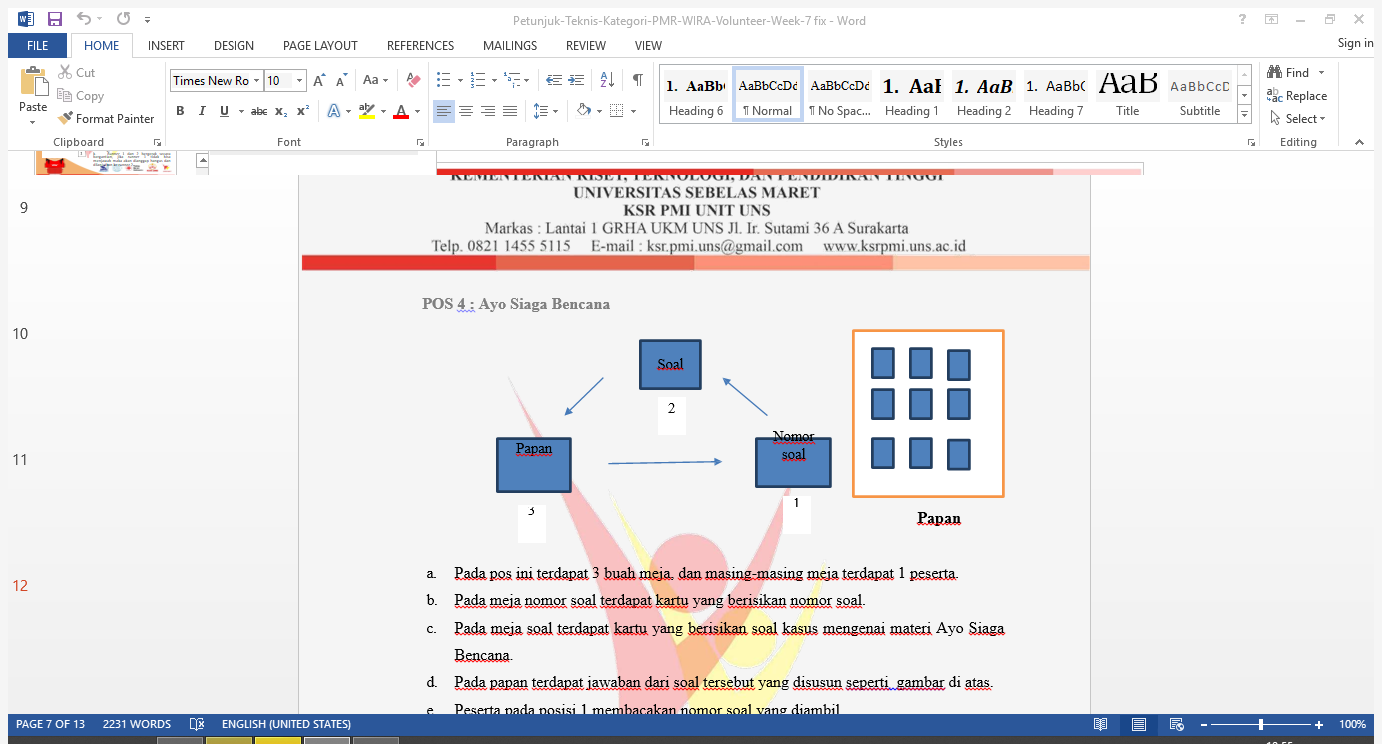 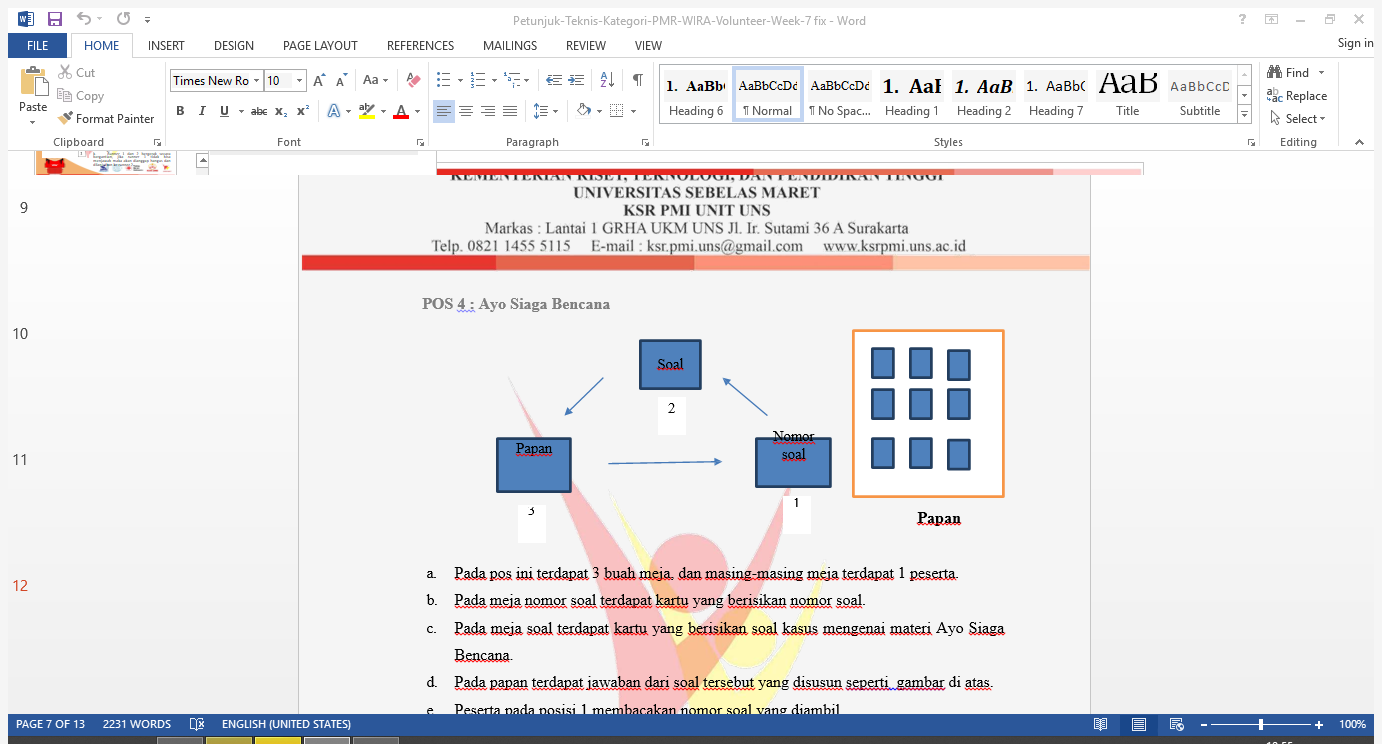 Peserta berbaris di belakang meja nomor soal dan permainan dilakukan selama 7 menit dimulai setelah peserta mengatakan “Mulai”.
Permainan ini dilakukan secara bergantian dimulai dari posisi 1, 2 kemudian 3.
Satu peserta menyelesaikan permainan terlebih dahulu kemudian dilanjutkan dengan peserta selanjutnya.
Terdapat waktu 2 menit untuk penjelasan.
Setiap pertanyaan yang dijawab dengan benar akan mendapatkan 10 poin dan 0 poin untuk jawaban yang salah.
Apabila peserta telah selesai, peserta tidak diperbolehkan untuk megecek kembali pekerjaannya.
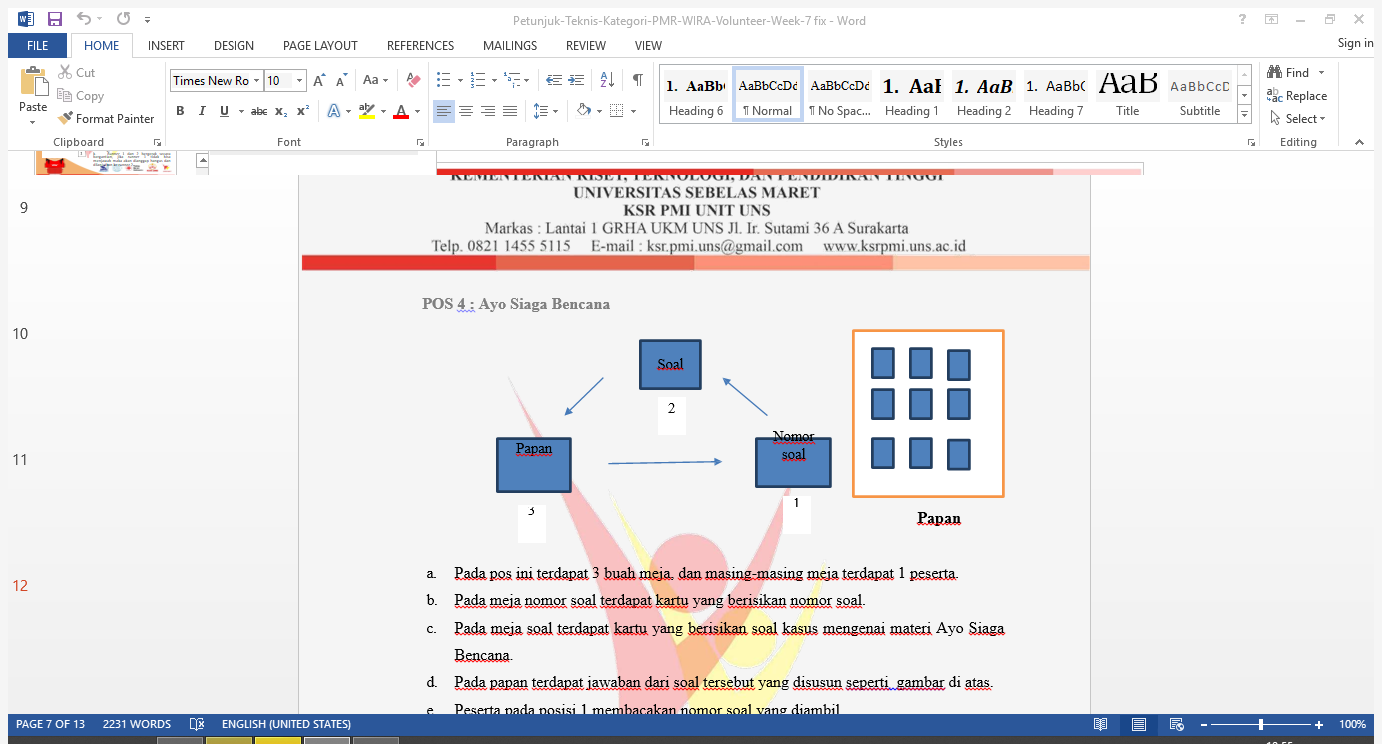 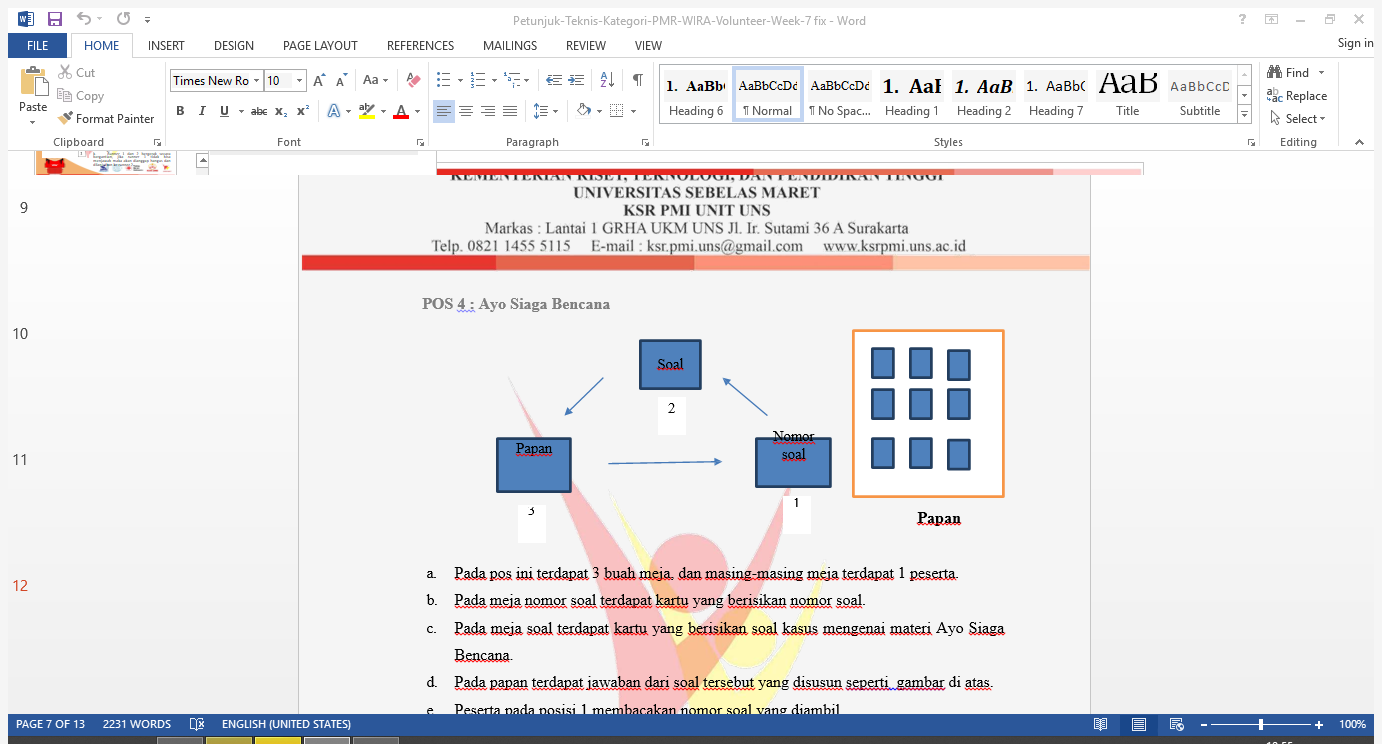 POS 4 : Donor Darah (15%)
Pada pos ini terdapat kartu bergambar pada sebuah meja.
Peserta menempati posisi 1, 2, dan 3.
Peserta  1  dan  2  mempunyai  kartu  bergambar  yang  isinya  sama  tetapi  tatanannya berbeda.
Pada meja tersebut kartu dalam keadaan terbalik (gambar tidak diperlihatkan).
Peserta 1 dan 2 diharuskan mencari gambar yang sama (sepasang) dari sekian kartu yang ditata seperti gambar di atas dengan cara membuka masing-masing 1 kartu yang menurutnya merupakan gambar yang sama.
Sebelum dimulai, peserta 1 dan 2 diberi waktu selama 30 detik untuk melihat peta gambar pada kartu yang telah ditata.
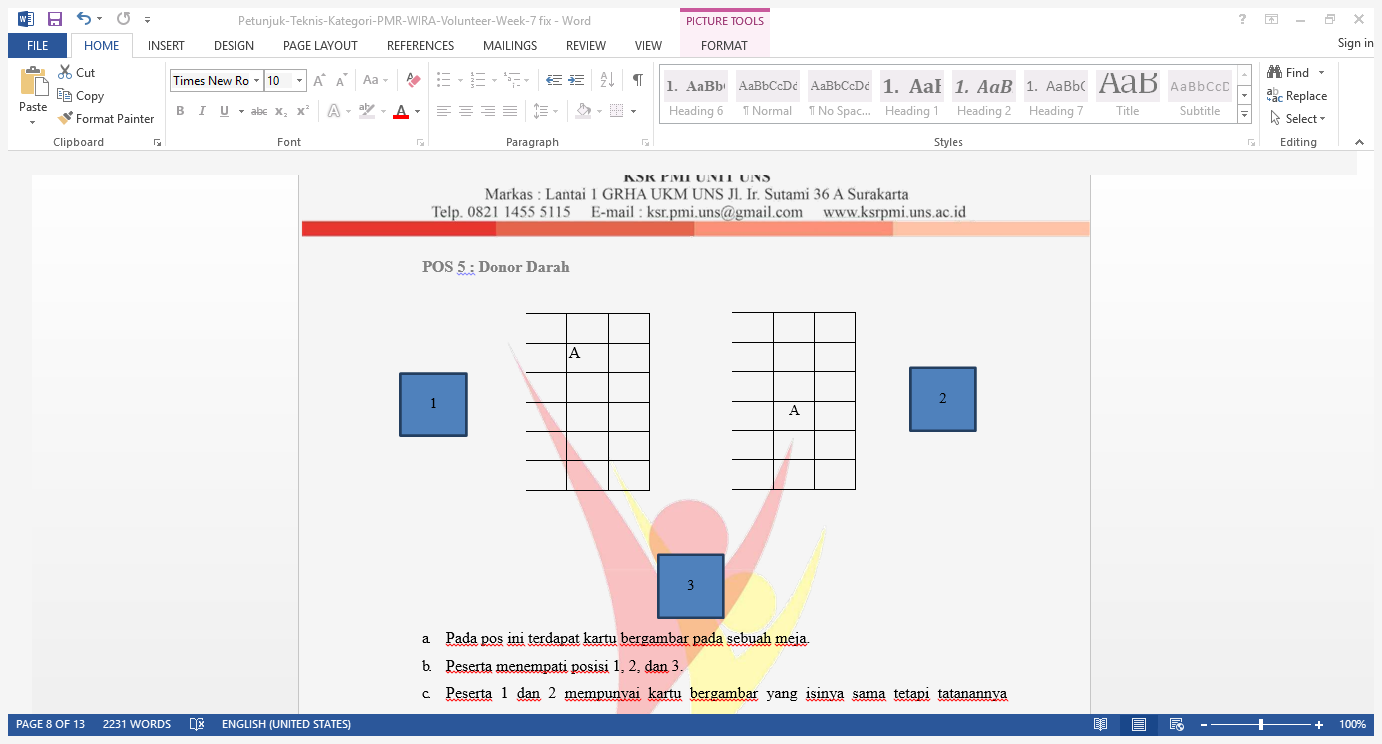 Selama  5  detik  peserta  1  dan  2  sudah  harus  membuka  kartu  yang  menurutnya merupakan kartu yang sama.
Waktu permainan yaitu 7 menit dimulai setelah peserta mengatakan “Mulai”.
Terdapat waktu 2 menit untuk penjelasan.
Jika kartu  yang terbuka merupakan kartu  yang sama, maka akan diberikan soal, namun jika belum maka kartu tersebut ditutup kembali dan permainan berlanjut sampai mendapatkan kartu yang sama
Dua kartu yang sama dan sudah terbuka dibiarkan tetap terbuka.
k. Jika peserta tidak dapat menjawab pertanyaan maka akan hangus dan kartu tetap terbuka.
l. Setiap pertanyaan yang dijawab dengan benar akan mendapatkan 10 poin, -2 poin jika jawaban salah dan 0 poin jika tidak menjawab.
m. Pertanyaan hanya dibacakan oleh juri sebanyak satu kali.
n. Waktu menjawab pertanyaan maksimal 5 detik setelah soal dibacakan oleh juri.
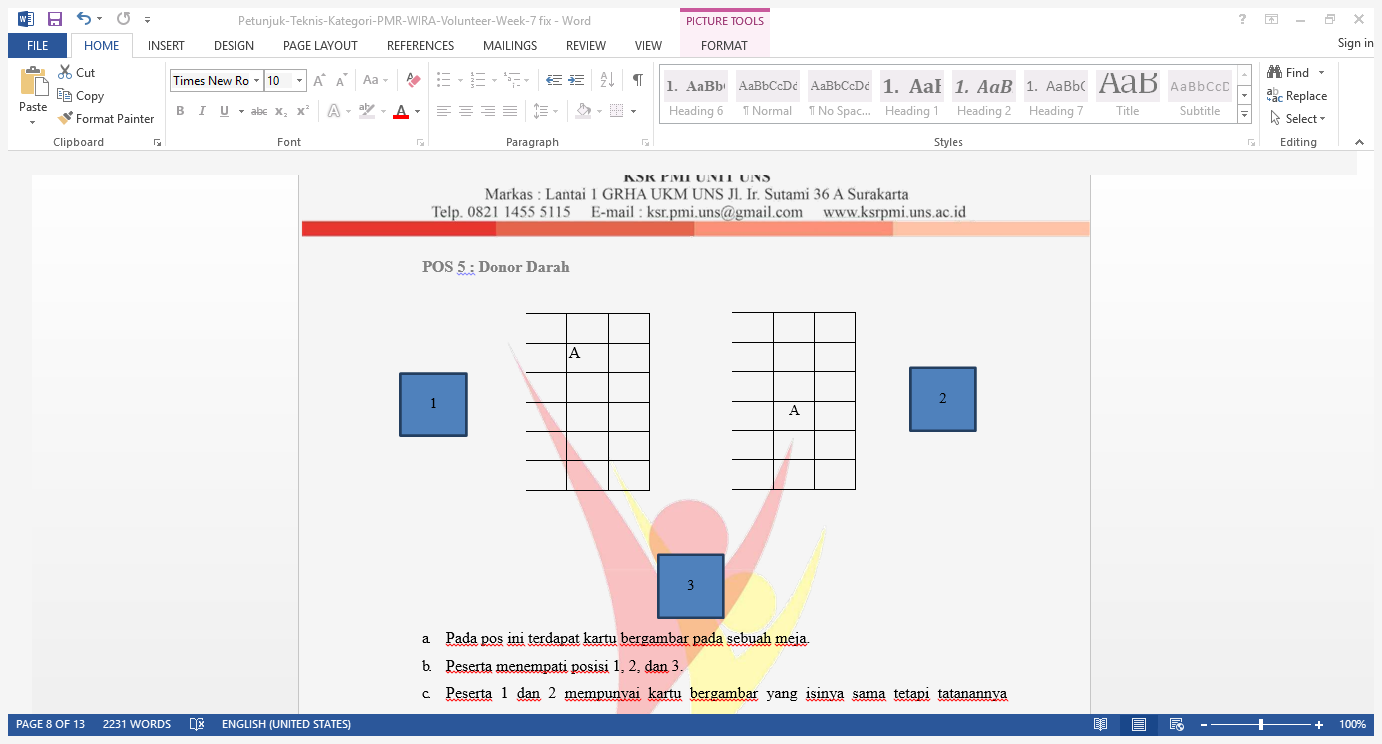 PETUNJUK TEKNIS PELAKSANAAN LOMBA INFOGRAFIS PROFIL PMRVolunteer Week and Youth Volunteer Competition 7
Volunteer Week and Youth Volunteer Competition 7
Surakarta, 13-15 Desember 2019
LOMBA INFOGRAFIS PROFIL WIRA
Peserta lomba Infografis Profil PMR berjumlah 1 orang per kontingen.
Pengerjaan dilakukan di Universitas Sebelas Maret menggunakan laptop/ netbook dari peserta.
Aplikasi yang digunakan untuk Lomba Infografis Profil PMR dibebaskan.
Ukuran poster 42 cm x 29,7 cm atau ukuran A3, resolusi 300 ppi, dan ukuran maksimal 20 mb serta pewarnaan bebas.
Konten dan materi sudah dipersiapkan oleh peserta sebelum lomba dan dikirimkan kepada panitia maksimal Senin, 2 Desember 2019 ke email volunteerweek7@gmail.com dengan subjek (WIRA-NAMA-KONTINGEN)
Peserta tidak diperkenankan mengakses internet (Wifi, modem, dll) selama lomba berlangsung
Pengerjaan dilaksanakan dengan durasi waktu 4 jam.
Apabila peserta datang terlambat, diperkenankan mengikuti lomba akan tetapi tidak diberikan perpanjangan waktu.
Tema perlombaan : Profil PMR Sekolahku
Infografis Profil PMR tidak boleh mengandung unsur yang bertentangan dengan peraturan perundang-undangan yang berlaku di Indonesia: Kesusilaan, moral, kekerasan, dan tidak mengandung unsur pornografi, serta bertentangan dengan SARA (Suku, Agama dan Ras).
Infografis Profil PMR tidak boleh mengandung unsur yang bertentangan Sumber bahan dicantumkan dalam poster.
Infografis Profil PMR tidak boleh mengandung unsur plagiat.
Pemenang bisa dibatalkan jika dikemudian hari terbukti melakukan plagiat.
Karya yang dilombakan merupakan karya asli peserta dan belum pernah diikut sertakan atau dipublikasikan untuk keperluan yang bersifat komersil, serta harus bebas dari setiap kontrak atau ikatan lain.
File disimpan dalam bentuk PDF.
Segala kesalahan teknis akibat kelalaian peserta atau alat milik peserta bukan menjadi tanggung jawab pihak panitia
Aspek penilaian Poster Profil meliputi : 
Ide atau gagasan yang diambil,
Kesesuaian karya dengan tema,
Keunikan karya 
Komposisi gambar
Komunikatif, informatif, dan edukatif
Apabila dikemudian hari terdapat gugatan hak cipta, pihak panitia tidak bertanggungjawab atas hal tersebut.
Panitia berhak menggunakan karya untuk keperluan publikasi.
Komplain tidak dilayani setelah peserta meninggalkan area lomba.
Segala bentuk kecurangan atau pelanggaran terhadap ketentuan yang telah diatur akan mendapatkan sanksi/diskualifikasi.
Keputusan juri tidak dapat diganggu gugat.
Desain poster wajib mencantumkan logo KSR UNS dan Volunteer Week7 dan akan mempengaruhi penilaian. Boleh menambahkan logo lain selama dua logo wajib dicantumkan. Logo akan dibagikan bersamaan dengan hasil TM.
PETUNJUK TEKNIS PELAKSANAAN LOMBA VIDEO KESIAPSIAGAAN BENCANAVolunteer Week and Youth Volunteer Competition 7
Volunteer Week and Youth Volunteer Competition 7
Surakarta, 13-15 Desember 2019
LOMBA VIDEO KESIAPSIAGAAN BENCANA
Video dibuat oleh peserta dalam bentuk video edukatif kepada masyarakat mengenai kesiapsiagaan bencana.
Durasi video minimal 5 menit dan maksimal 7 menit
Pembuatan video dapat berupa drama dengan orang asli yang berperan di dalamnya
Jenis kamera bebas dan video memiliki resolusi tinggi
Video diunggah di Youtube dengan format judul [VOLUNTEER WEEK 7] JUDUL VIDEO_NAMA KONTINGEN dengan mencantumkan tagar #kesiapsiagaanbencana #volunteerweek7 pada tags box Youtube
Peserta mengirimkan tautan video melalui email volunteerweek7@gmail.com paling lambat tanggal 10 Desember 2019 pukul 23.59 WIB dengan menyertakan judul deskripsi singkat dan identitas kontingen pada subjek email
Tema perlombaan video kesiapsiagaan bencana berupa:
Bencana Banjir
Bencana Putin Beliung
Bencana Tanah Longsor
Tema video ditentukan berdasarkan urutan konfirmasi pembayaran dan akan diberitahukan oleh narahubung
Video dapat menggambarkan isi dan makna dari tema yang ditentukan dan dibuat dengan menggunakan Bahasa Indonesia yang baik dan benar
Judul video bebas sesuai dengan tema yang diambil
Aspek penilaian Video Kesiapsiagaan Bencana meliputi:
Ide atau gagasan yang diambil
Kesesuaian video dengan tema
Inovasi dan kreativitas video
Komposisi video
Komunikatif, informatif, edukatif dan provokatif
Terdapat juara favorit untuk video dengan jumlah likes terbanyak. Dengan batasan likes sampai tanggal 14 Desember 2019 pukul 23.59 WIB.
Video edukatif tidak boleh mengandung unsur pelagiat
Pemenang bisa dibatalkan jika kemudian hari terbukti melakukan pelagiat
Video edukatif yang dilombakan merupakan karya asli peserta, seseuai dengan tema dan belumpernah diikutsertakan atau dipublikasikan untuk keperluan yang bersifat komersil serta harus bebas dari setiap kontrak atau ikatan lain
Penggunaan materi pendukung (footage, musik, potongan gambar) dari pihak ketiga adalah tanggung jawab peserta. Penggunaan materi pendukung secara Cuma-Cuma (free to use) harus mencantumkan credit title berupa keterangan pada caption . Contoh : courtesy of youtube.com/ksruns
Apabila kemudian hari terdapat gugatan hak cipta, pihak panitia tidak bertanggung jawab atas hal tersebut
Panitia berhak menggunakan karya untuk keperluan publikasi
Segala bentuk kecurangan atau pelanggaran terhadap ketentuan yang telah diatur akan mendapatkan sanksi/diskualifikasi
Keputusan juri tidak dapat diganggu gugat
Video wajib mencantumkan logo KSR UNS dan Volunteer Week7 dan akan mempengaruhi penilaian. Boleh menambahkan logo lain selama dua logo wajib dicantumkan. Logo akan dibagikan bersamaan dengan hasil TM.
Daftar Pembagian Tema Video Kesiapsiagaan Bencana PMR
Daftar Pembagian Tema Video Kesiapsiagaan Bencana PMR
Daftar Pembagian Tema Video Kesiapsiagaan Bencana PMR
Daftar Pembagian Tema Video Kesiapsiagaan Bencana PMR
Daftar Pembagian Tema Video Kesiapsiagaan Bencana PMR
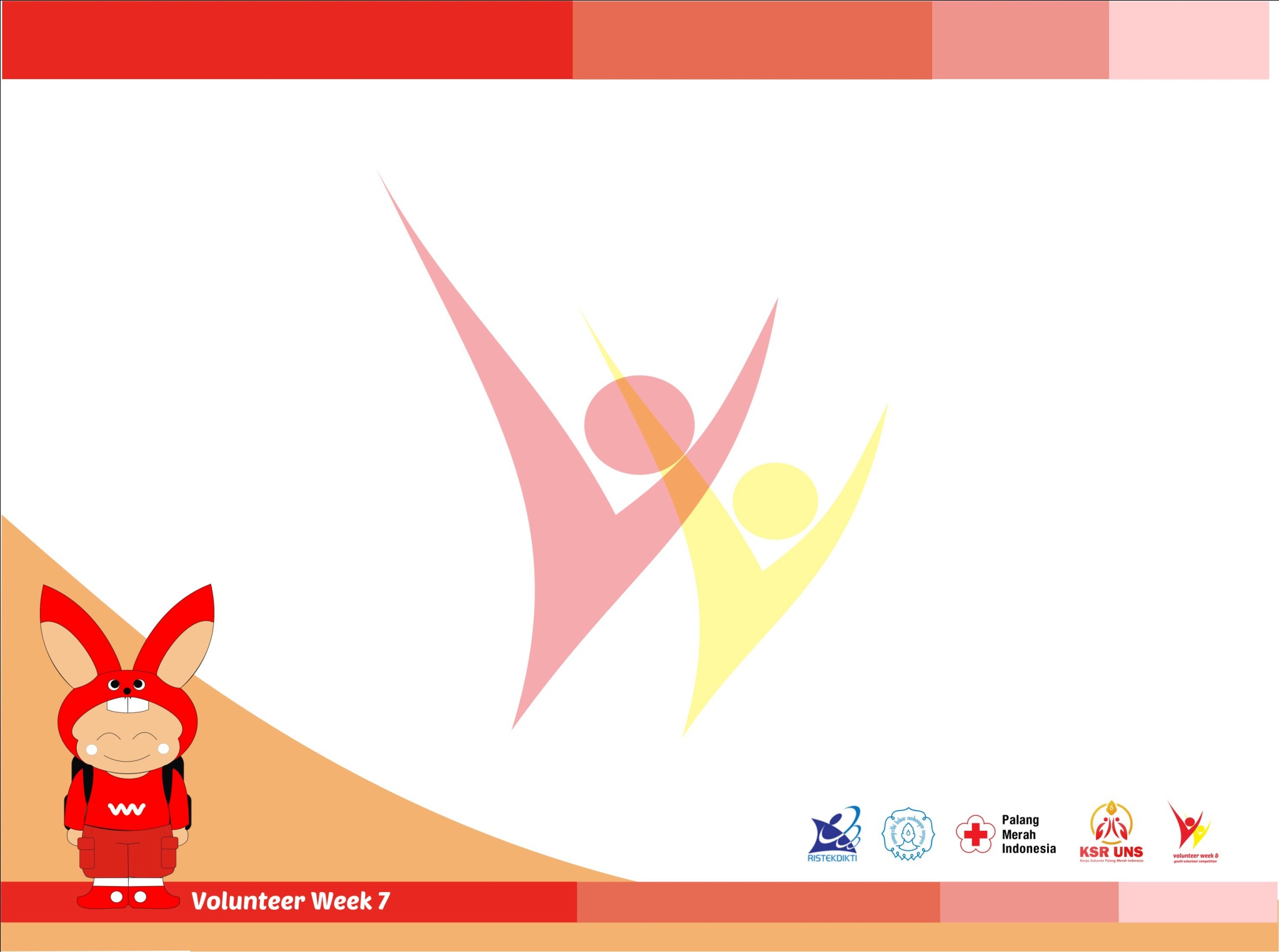 Daftar Pembagian Tema Video Kesiapsiagaan Bencana PMR
LO FORKOM PMR WIRAVolunteer Week 7
Pembagian LO
Terima Kasih